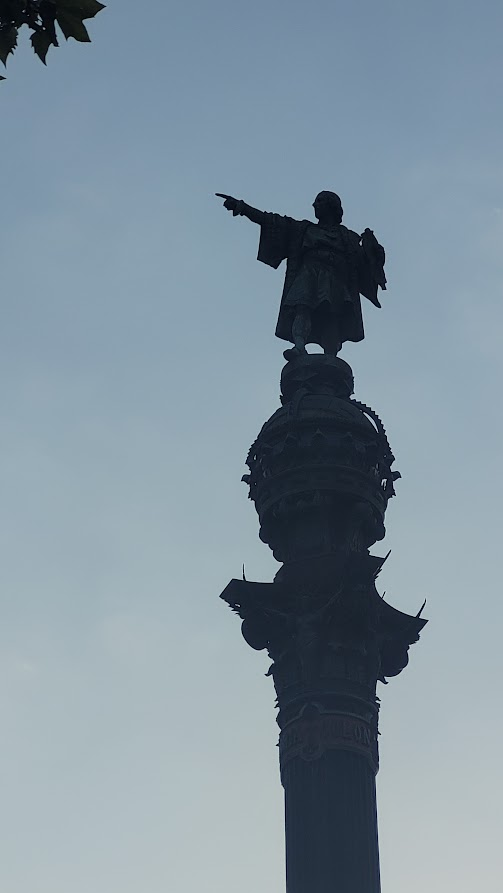 T: Wielkie odkrycia geograficzne
s. 8-13
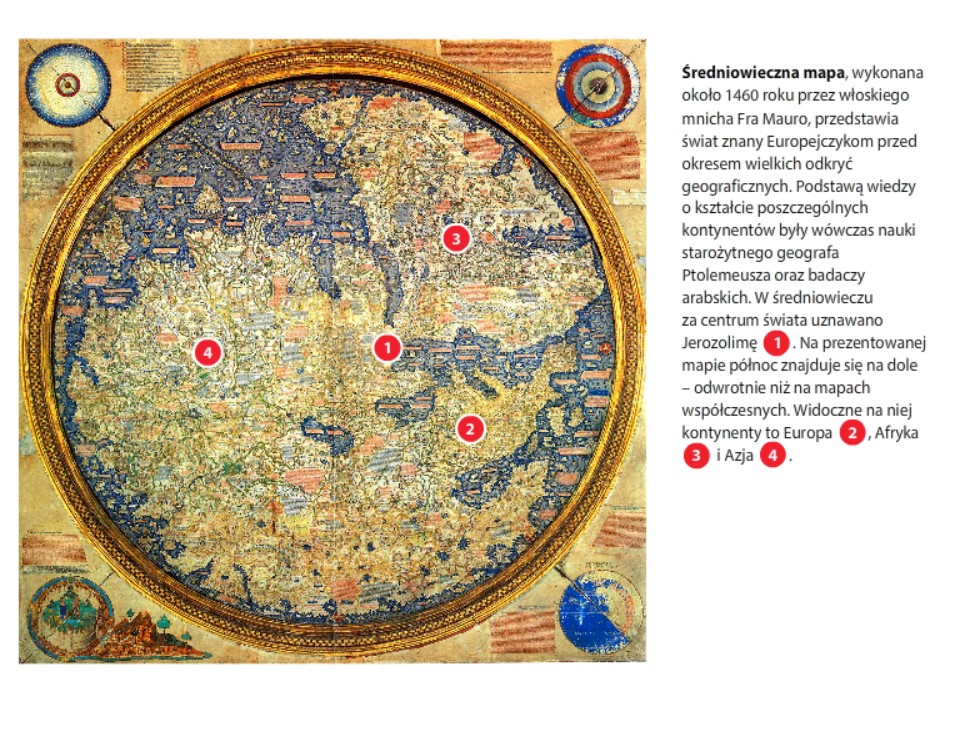 Dlaczego Europejczycy poszukiwali nowej drogi do Indii?-s.8
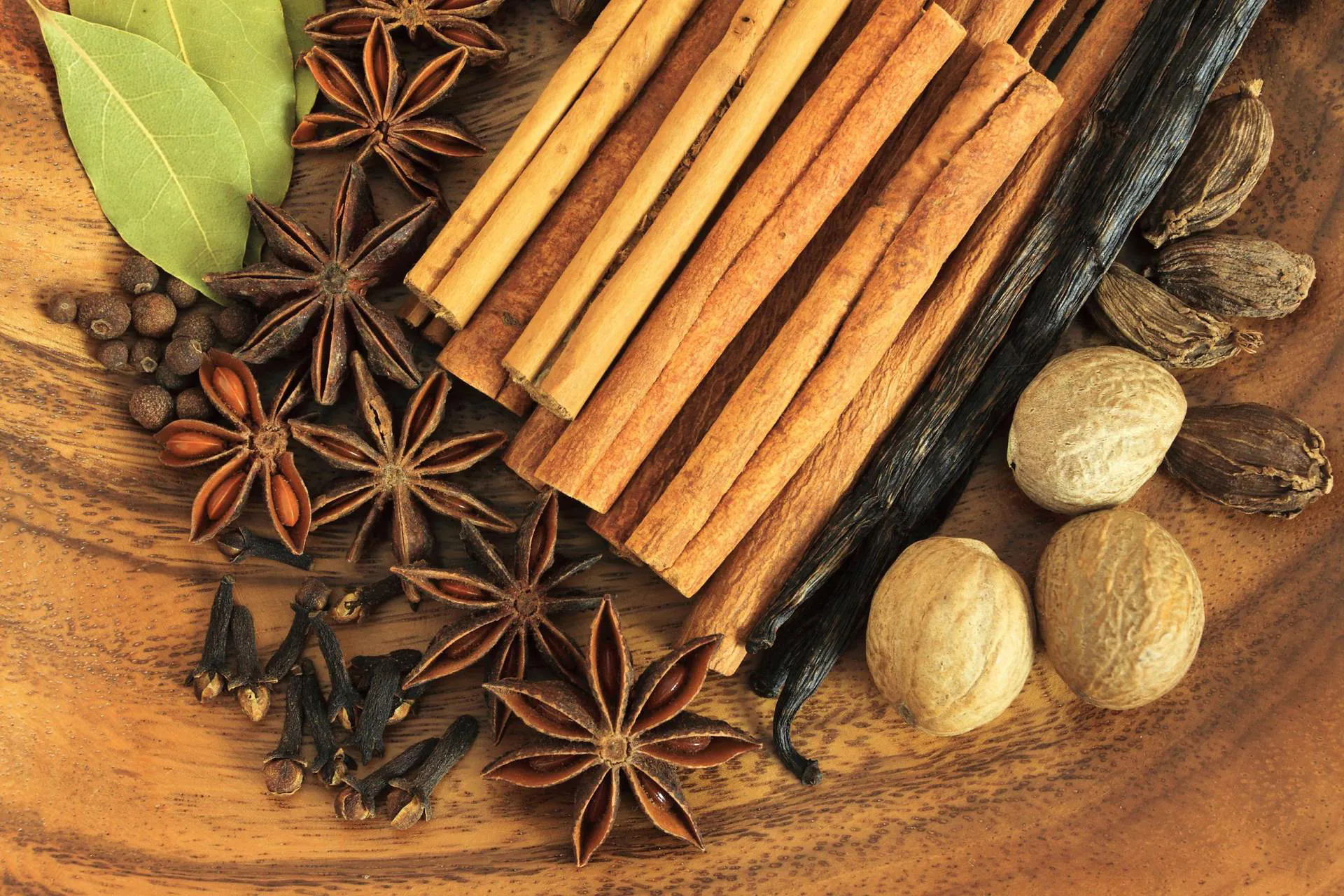 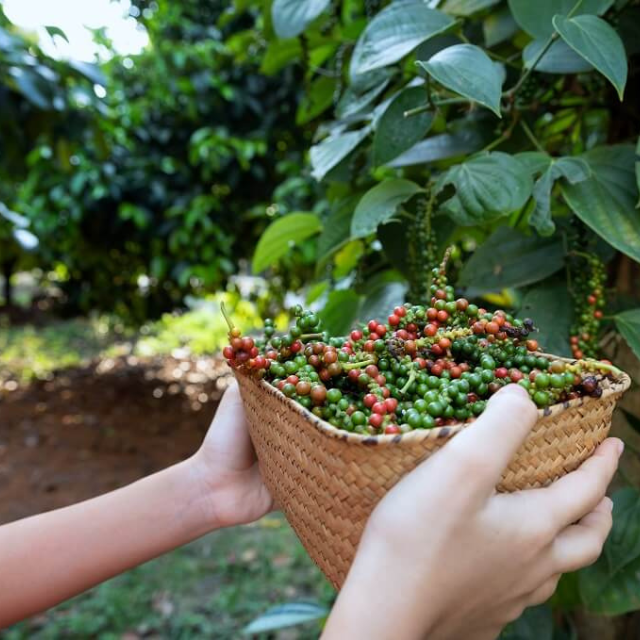 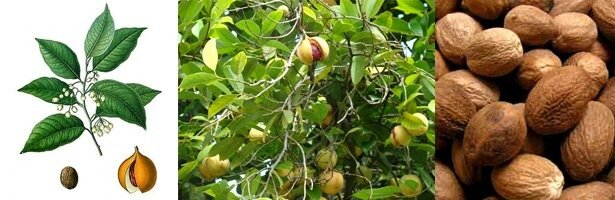 A teraz  wcielicie się w załogantów wielkich karawel i popłyniecie odkrywać nowe lądy.
https://skalkuluj.pl/generator-losowych-druzyn
Dzielimy się na 4 grupy: 
Załoga pod dowództwem Bartłomieja Diaza- S. 12
Załoga pod dowództwem Vasco da Gamy-S.12
Załoga pod dowództwem Krzysztofa Kolumba-S.9
Załoga pod dowództwem Ferdynanda Magellana-S.12
DLA WSZYSTKICH, S.10-11
Wasze zadanie polega na napisaniu listu do ukochanej, która została w domu i czeka z niecierpliwością na wiadomości o:
Czym płyniecie
Jakich przyrządów używacie na statku 
Kto wami dowodzi 
Jaką trasą płyniecie 
Co widzieliście
Czy jesteście zdrowi, bezpieczni
Co jecie
Czy wieziesz ze sobą jakieś „skarby” ( czy będziecie bogaci )
Jak długo trwa rejs 
PISZECIE LIST Z PERSPEKTYWY DROGI POWRTONEJ, ZA OKOŁO TYDZIEŃ BĘDZIECIE NA MIEJSCU  … ALE PRZECIEŻ WSZYSTKO SIĘ MOŻE ZDARZYĆ
Dom Kolumba w Las Palmas de Gran Canaria
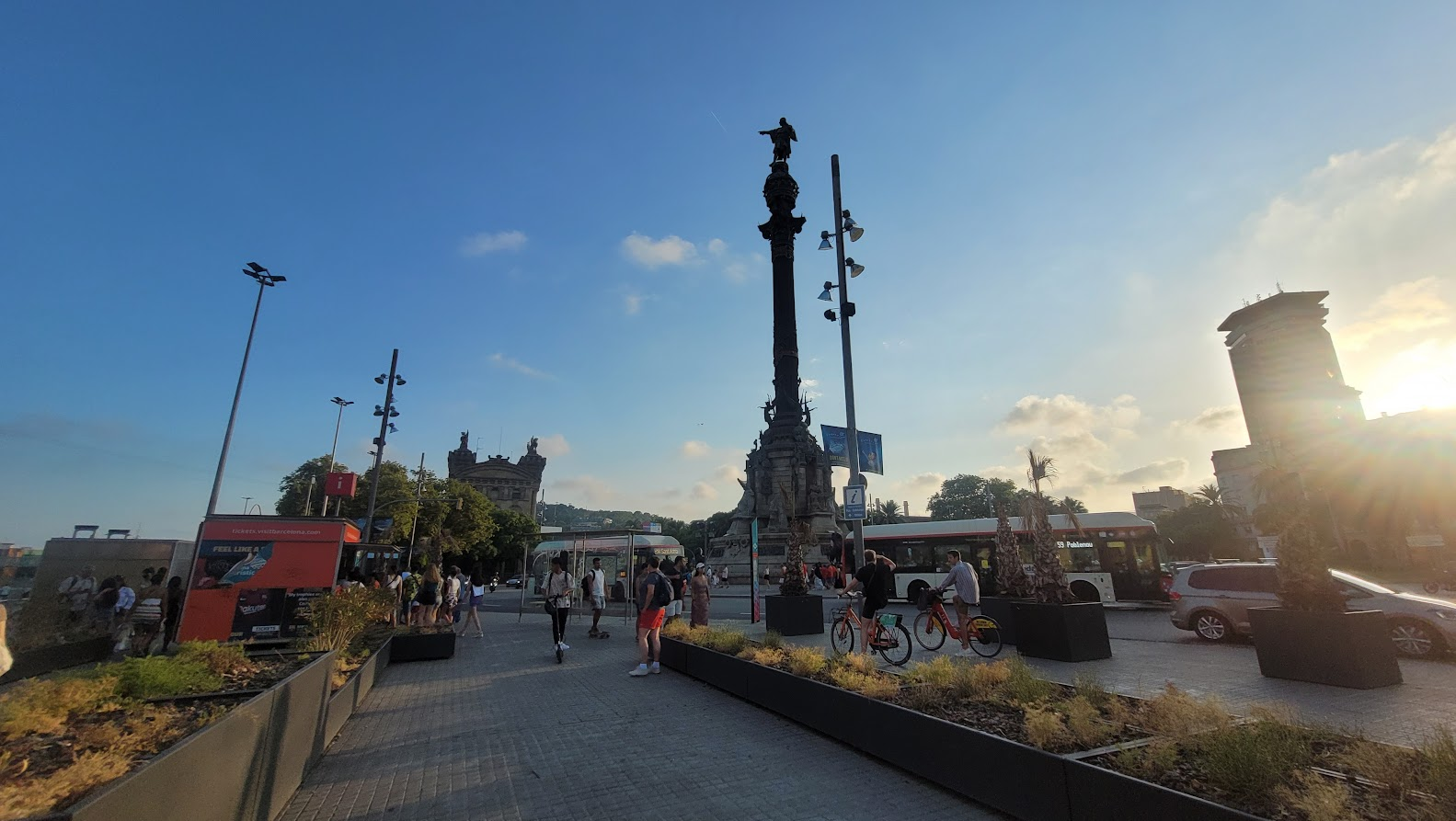 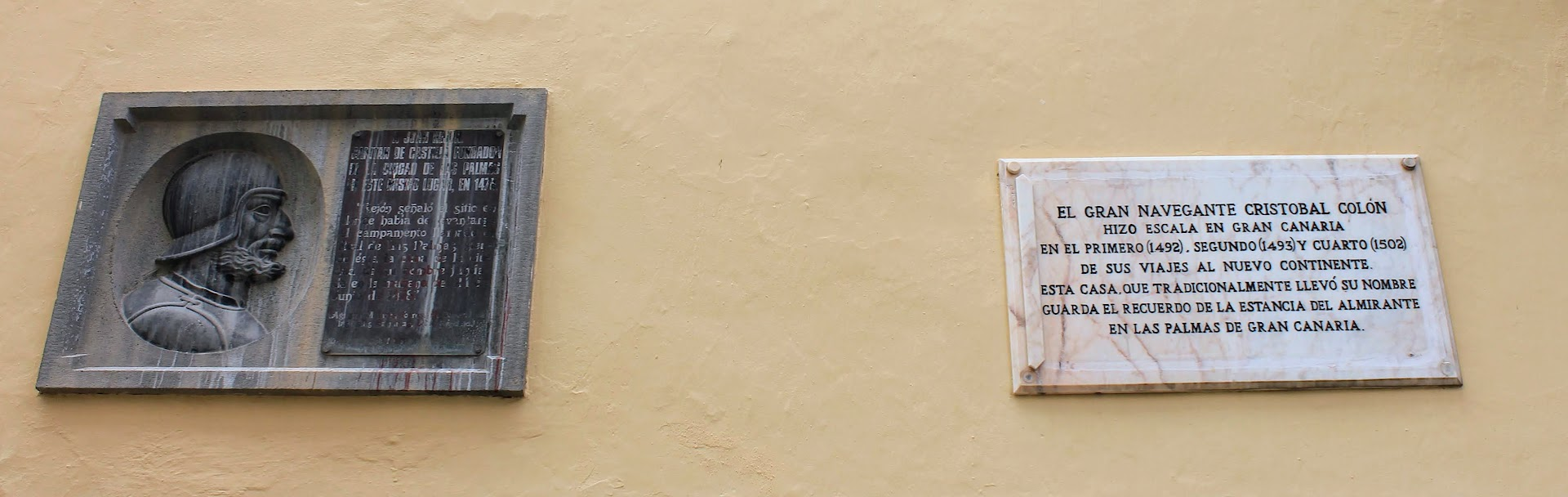 Barcelona, Pomnik Krzysztofa Kolumba
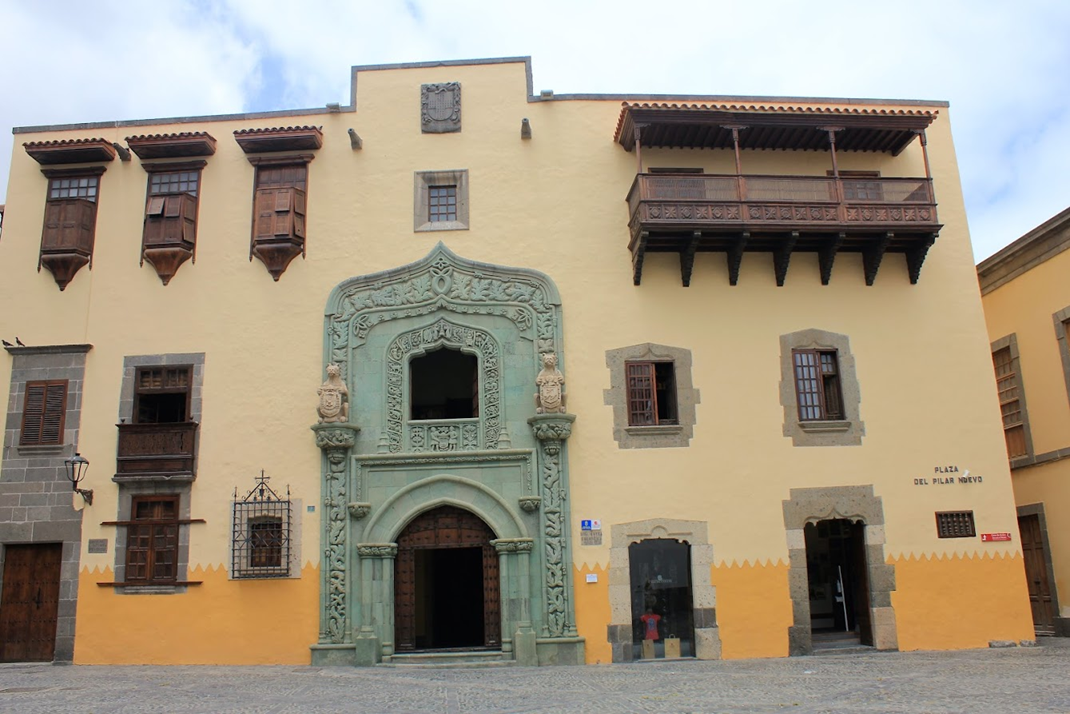 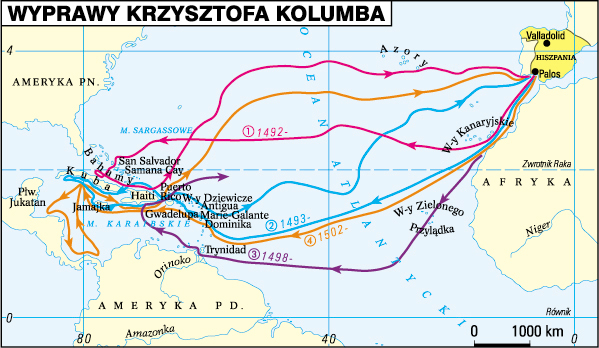 Zadanie z mapą- ćw.7, str.6
https://zpe.gov.pl/a/wielkie-odkrycia-geograficzne/DDKT9XZpB
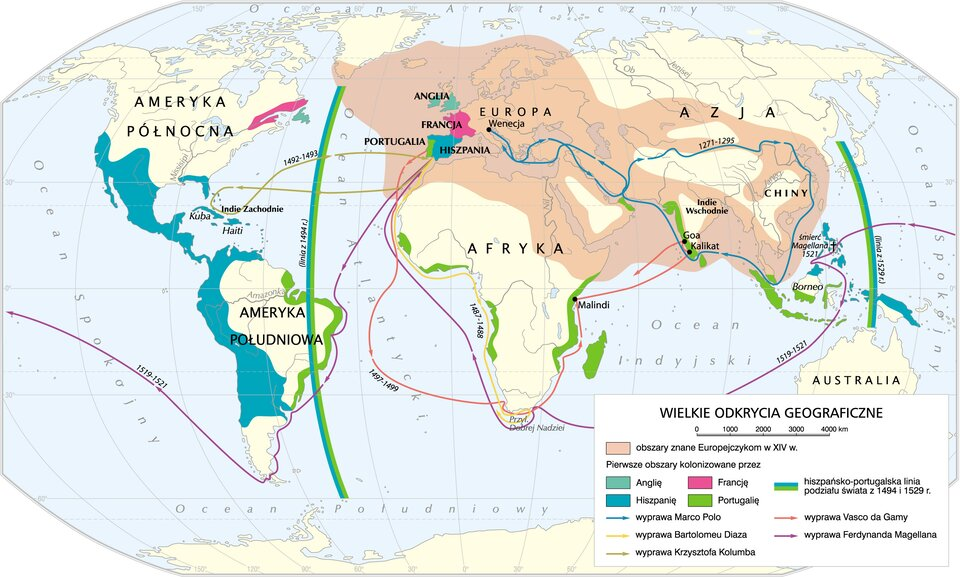 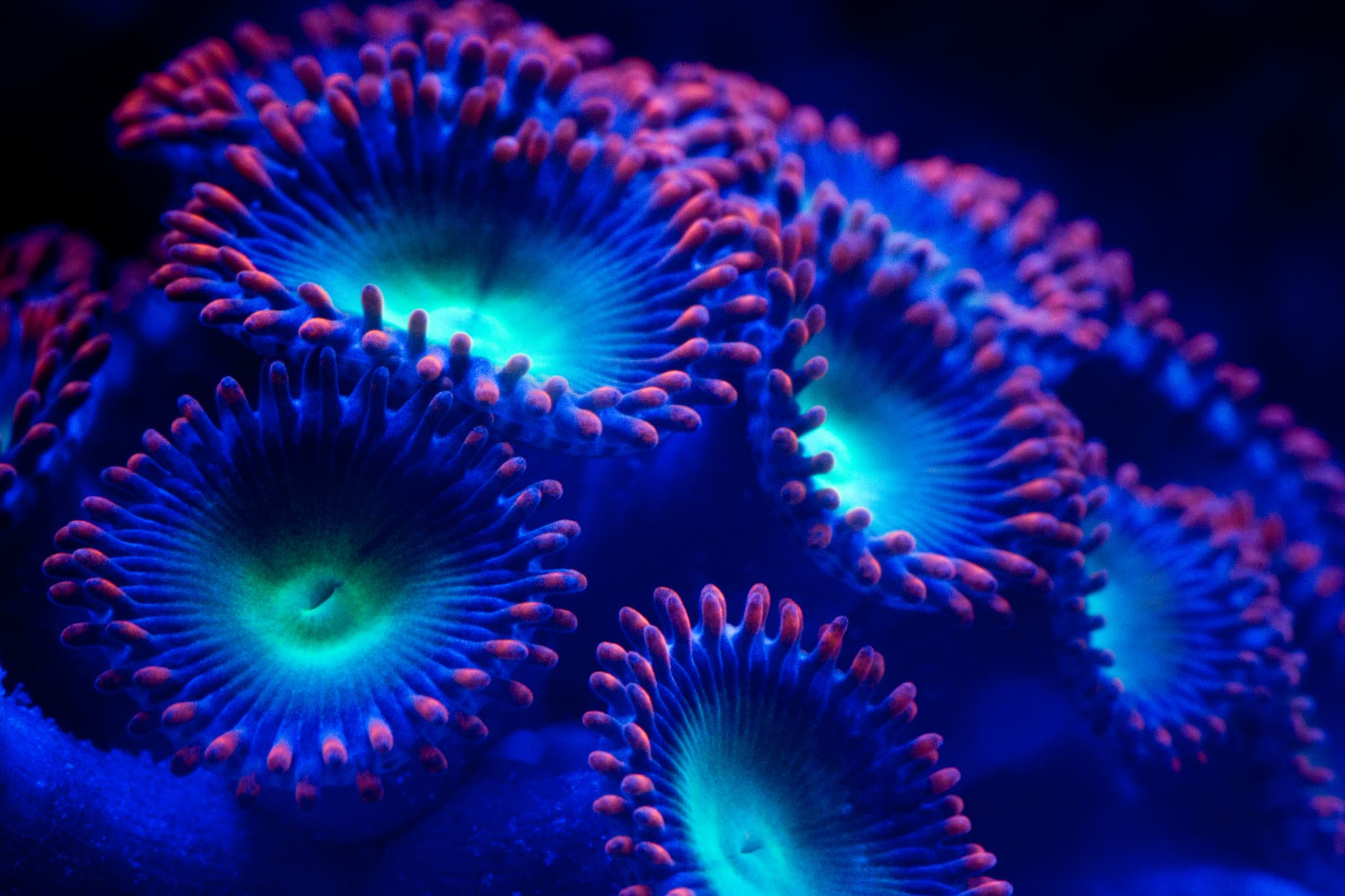 ZADANIE DLA OSÓB CHĘTNYCH
Żeglowaliście po nieznanych wodach. Na pewno w głębinach oceanów oprócz ryb mieszkają potwory morskie. Widzieliście je? Jak wyglądały? Jak je sobie wyobrażacie? NARYSUJCIE POTWORA MORSKIEGO i nadajcie mu nazwę.

Żeglarze z XV i XVI wieku opowiadali często o potworach morskich a kartografowie umieszczali stwory na swoich mapach.
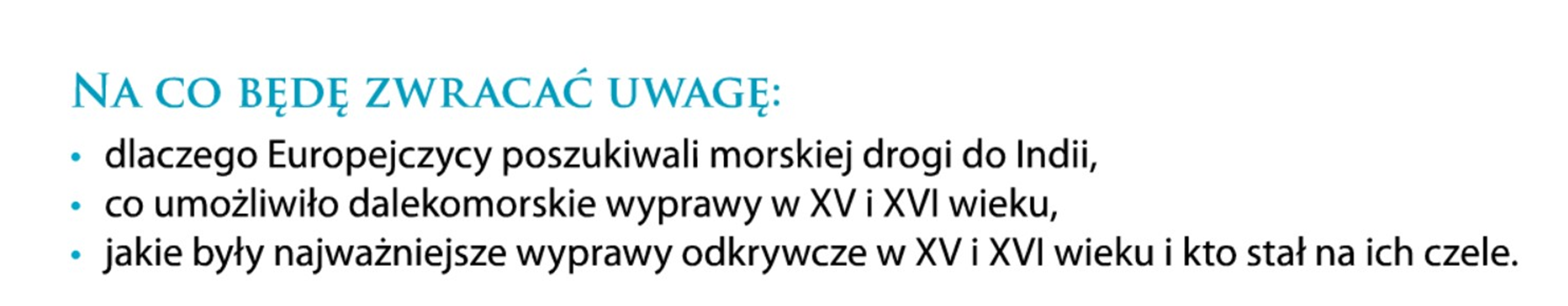 Dowiedziałam/-łem się ,że ….
Opowiem rodzicom o…
Na lekcji zabrakło…
Dokończ zdania:
Wykorzystane materiały:
https://aniakubica.com/2021/06/29/wielkie-odkrycia-geograficzne/
https://zpe.gov.pl/a/wielkie-odkrycia-geograficzne/DDKT9XZpB
https://encyklopedia.pwn.pl/haslo/kolumb-krzysztof;3924060.html

Wczoraj i dziś 6, Nowa Era 
Zdjęcia własne
Anna Langowska